長期休暇案内（年末年始）
長期休暇案内
長期休暇案内（年末年始）
年末年始お休みのお知らせ
※平成〇〇年〇〇月〇〇日(〇)午後から平成〇〇年〇月〇〇日(〇)まで休診とさせて頂きます。

尚、〇〇日(〇)は午後1時迄とさせていただき、予防接種はインフルエンザのみ承ります。
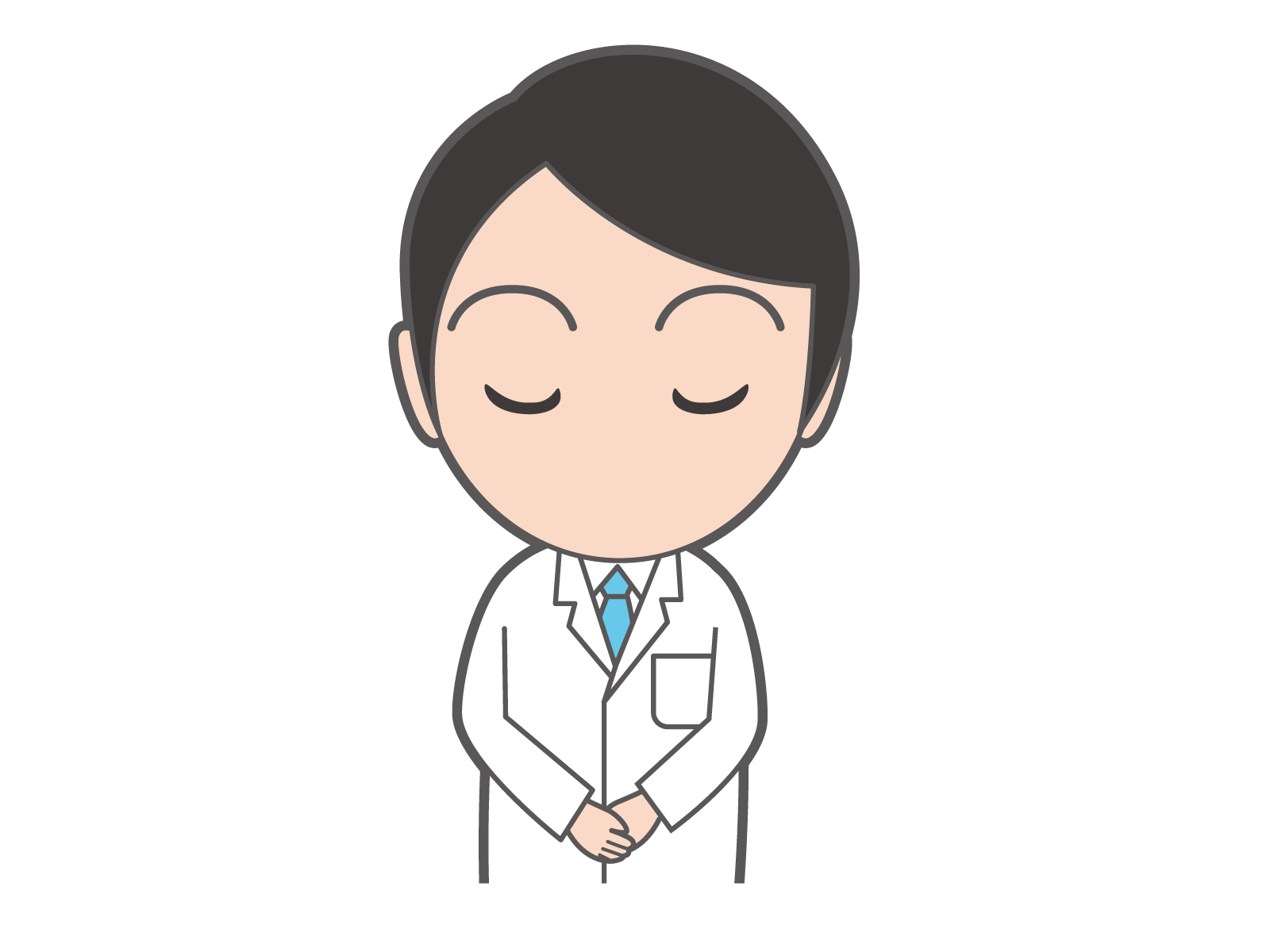